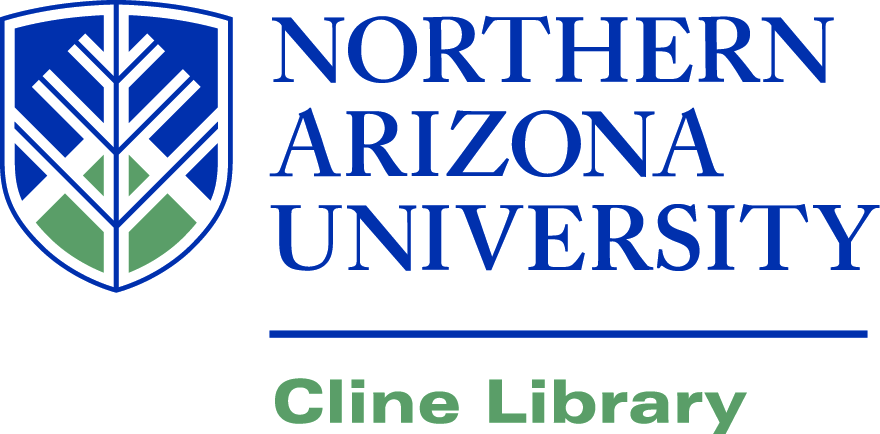 Cline Library FY15 Macro-Budget Request
Expanded Library Research Content: An Area of Critical Need$2 million - $6.5 million
While user needs for high quality research content continue to grow, NAU falls further behind its peers in terms of university investment in research content.  Among our ABOR peer group, NAU is the lowest peer for materials expenditures “per student” and “per faculty.”
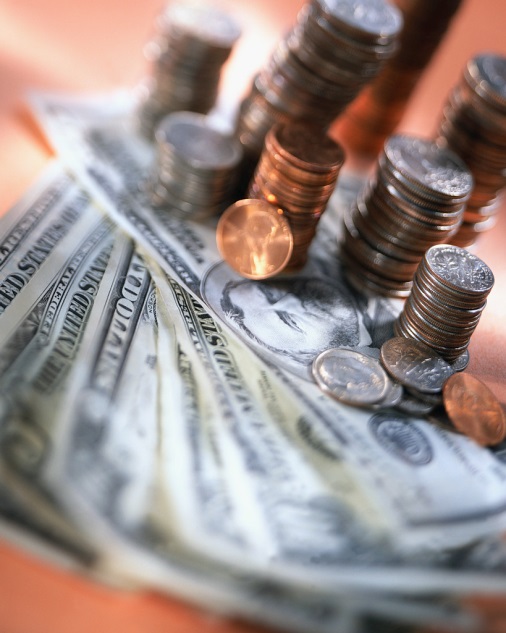 CLINE LIBRARY FY15 BUDGET REQUEST
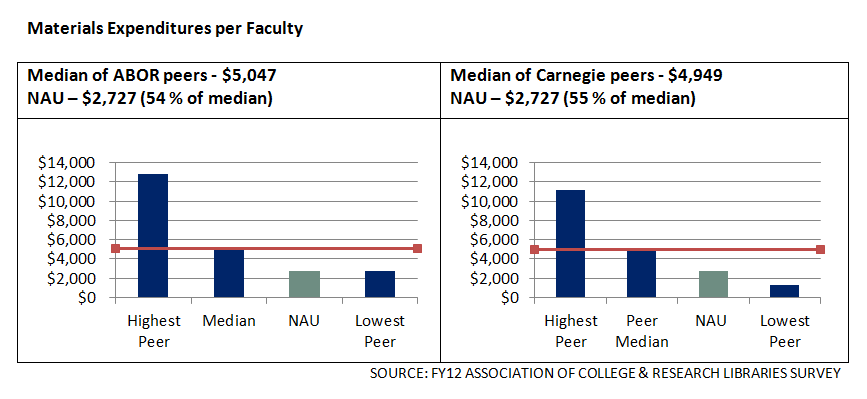 Additional ongoing funding needed to match “per-faculty” median of ABOR peers
$2 million
CLINE LIBRARY FY15 BUDGET REQUEST
Impact of Increased Research Content Funding onNAU’s Research Agenda

Quick, stable access to research content supports:
Grant procurement
Undergraduate and graduate research skill development
Recruitment and retention of high quality faculty and students 
Researchers at all levels can focus on reading and writing – not waiting for materials.
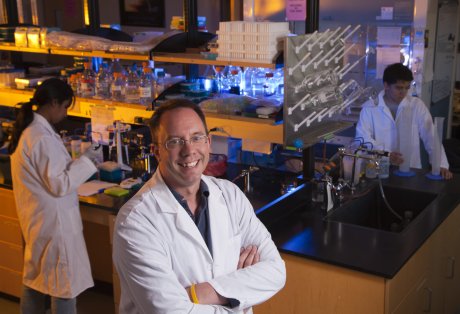 CLINE LIBRARY FY15 BUDGET REQUEST
Impact of Increased Research Content Funding onGrowth of Degree Programs
NAU can’t launch high quality programs without the high quality resources they need to thrive.
Required research content for accredited health science programs, which are a currentfocus for NAU growth, is amongthe most expensive.  
New degree programs that don’t have adequate start-up or recurring fundingfor relevant research content present special challenges.
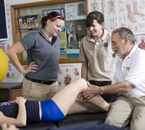 CLINE LIBRARY FY15 BUDGET REQUEST
Impact of Increased Research Content Funding onSuccess in the Classroom for Students and Faculty
Increases affordability for students by reducing the need for them to make book and other content purchases.
A number of recent studies correlate library usage with student success.
At all levels – from English 105 to doctoral research – faculty expect student work to include citations from current resources. 
Stable funding supports instructional content in classrooms and online.
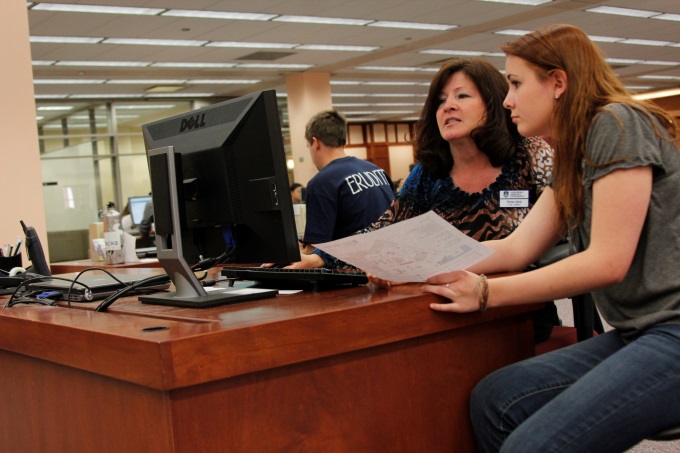 CLINE LIBRARY FY15 BUDGET REQUEST
Impact of Increased Research Content Funding on Sustainability and Effectiveness
Economic realities and university directions that have created added pressures include:
Inflation 
Impact of a low budget compounded over time
A challenging publishing environment
A diverse and growing spectrum of students served
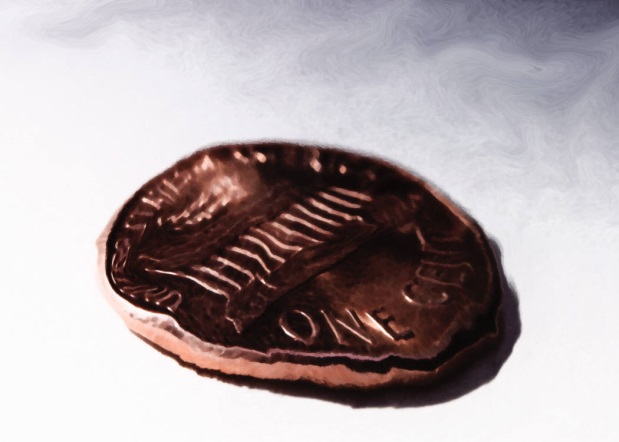 CLINE LIBRARY FY15 BUDGET REQUEST
In 2013 it would have taken $2.67 million to meet the 1990 spending level of $1.5 million based on the Consumer Price Index.  The Higher Education Price Index (HEPI) rate of inflation was even higher.
CLINE LIBRARY FY15 BUDGET REQUEST
Current Annual Renewal Costs for Selected Resources

Science Direct        $294,973Wiley Online           $201,885
JSTOR		 $57,700
Web of Knowledge	 $56,315
Films on Demand     $28,656
CLINE LIBRARY FY15 BUDGET REQUEST
Cline Library has a tradition of leadership in integrating content into technology-rich environments
Licensing online resources with ASU and UA to reduce subscription costs 1995
Digitizing archival collections and delivering them online 1995
Partnering with faculty to integrate digital audio, video and text into courses 1998
Supporting students and faculty in NAU distance learning programs1986
1985		                 1990	                           1995                                                  2000
CLINE LIBRARY FY15 BUDGET REQUEST
Thanks to the university’s support, Cline Library’s current strengths also include:  
Creating technology-rich student learning spaces
“Greening” library facilities
Partnering with CCC, PBC, ASNAU
Collaborating with faculty to develop strong learning outcomes and experiences
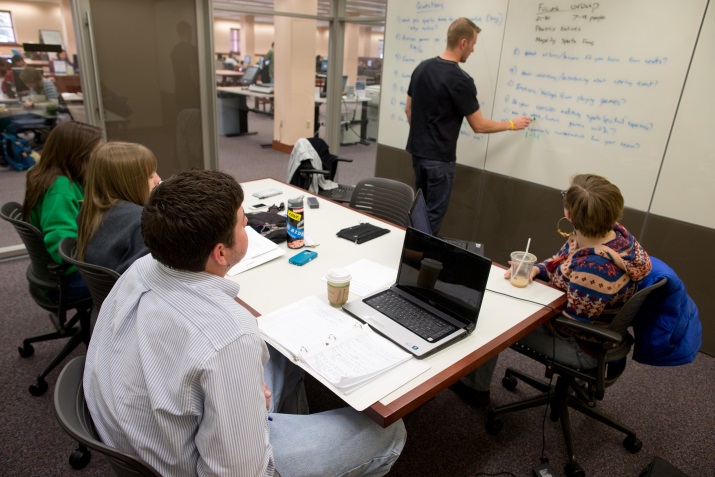 CLINE LIBRARY FY15 BUDGET REQUEST
With your support,we can shift NAU’s investment in research content from an area of urgent need to an area of strength.
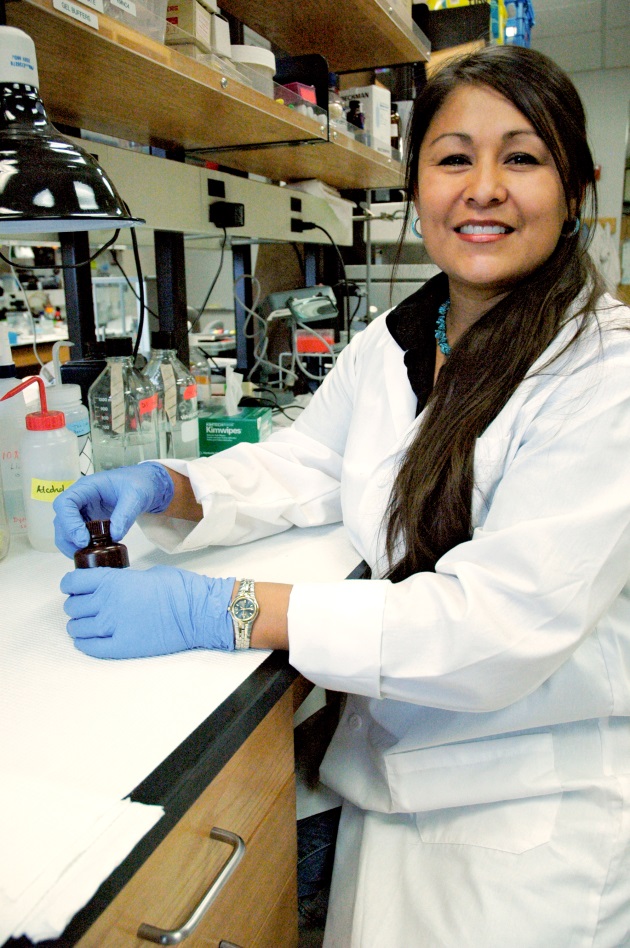 CLINE LIBRARY FY15 BUDGET REQUEST